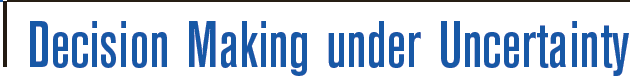 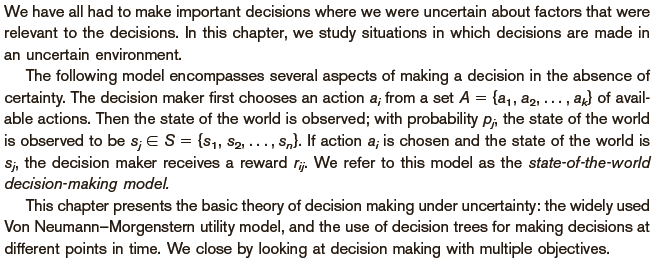 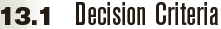 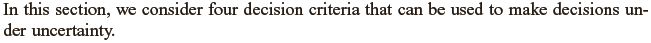 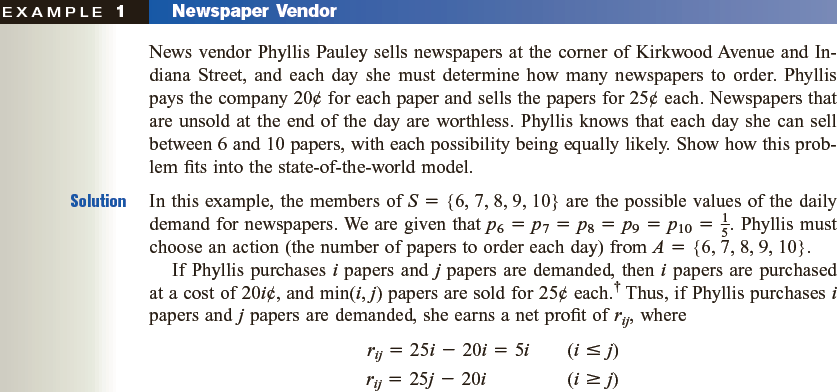 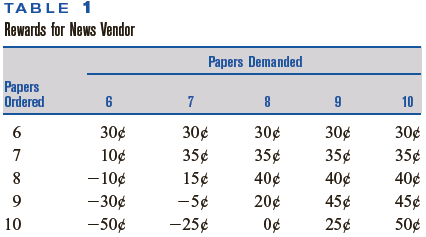 Demanded papers is more than ordered papers but 6 papers are available
Demanded papers is 6 but ordered papers is 7, one paper is unsold which is worthless
Demanded papers are 7 but ordered papers is 9, two papers are unsold which are worthless
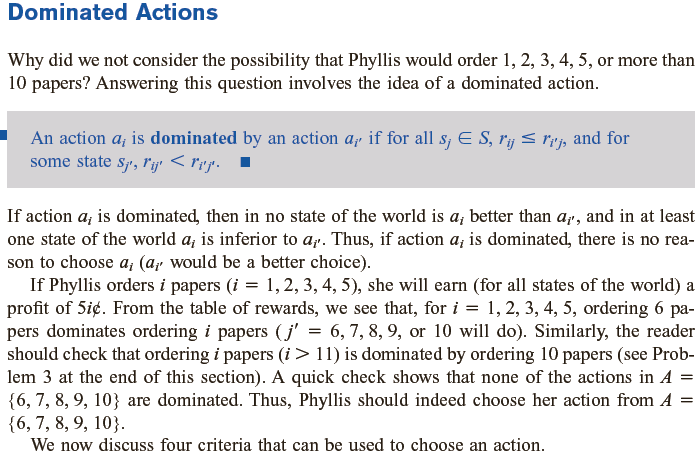 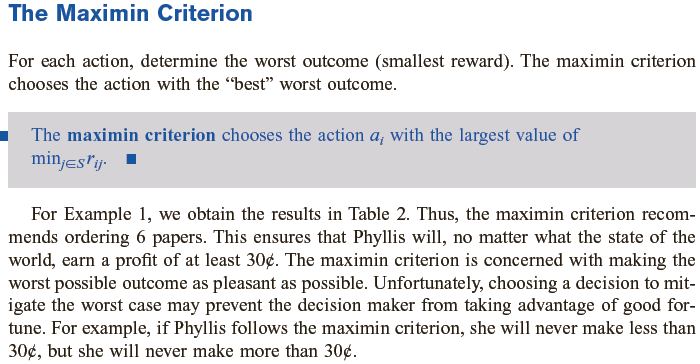 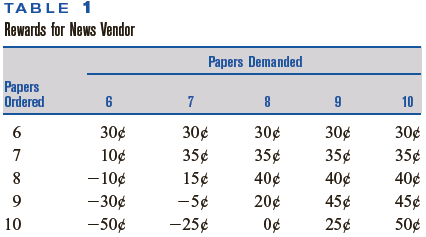 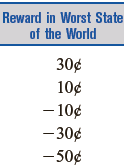 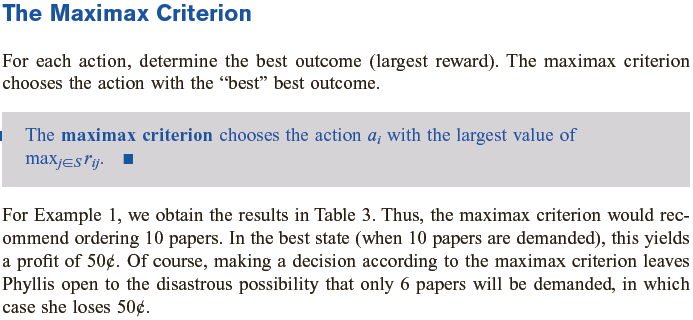 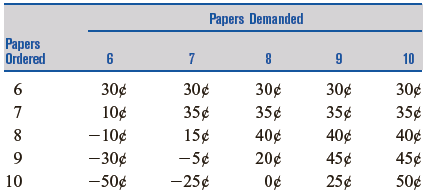 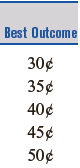 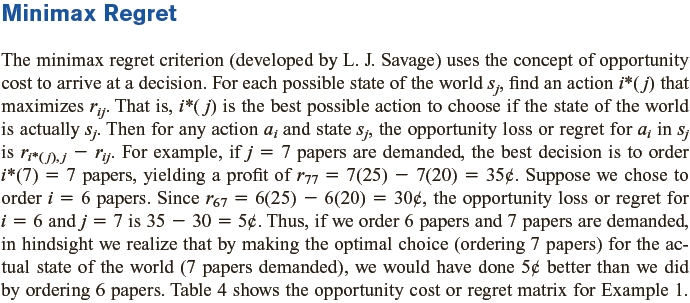 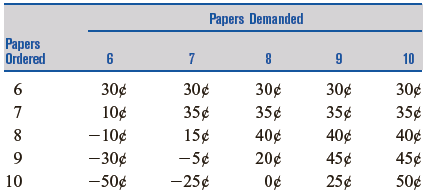 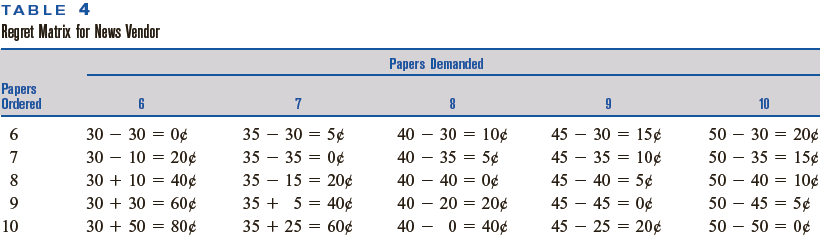 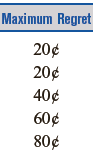 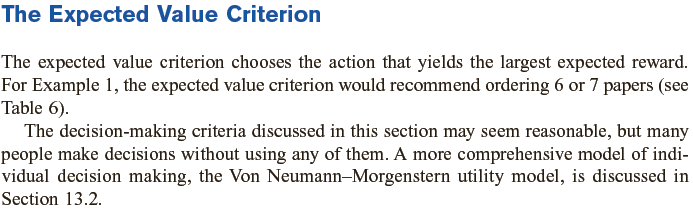 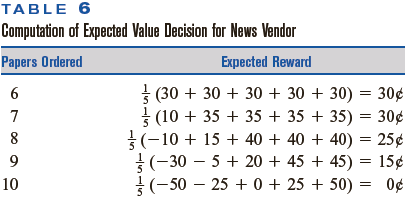 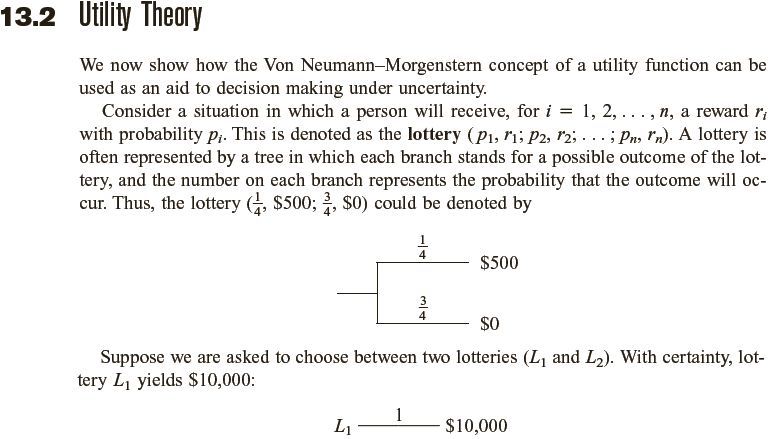 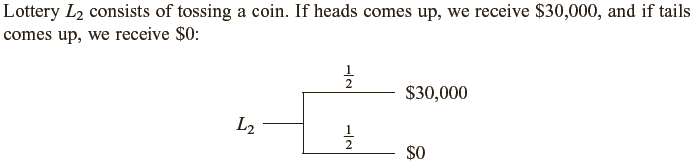 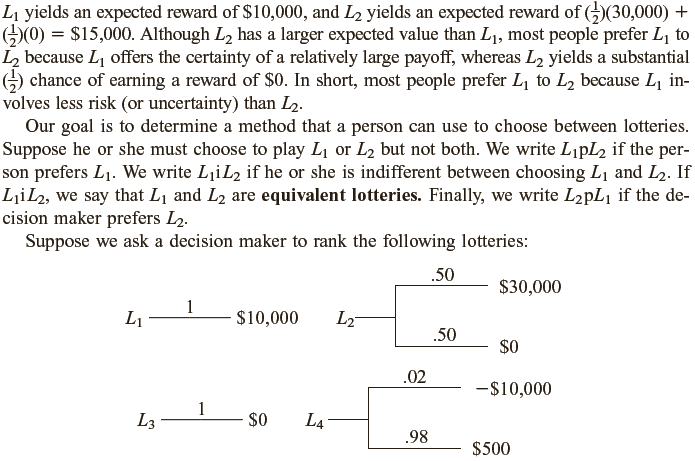 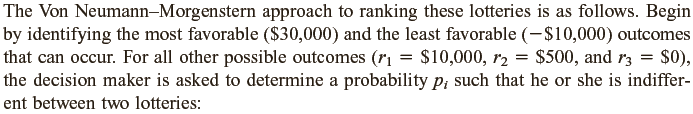 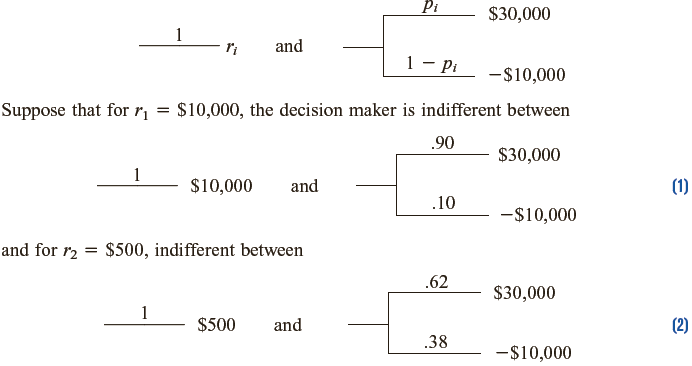 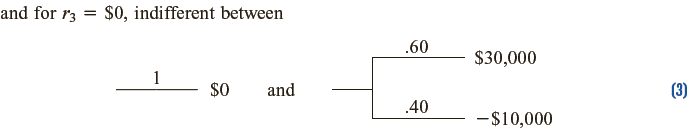 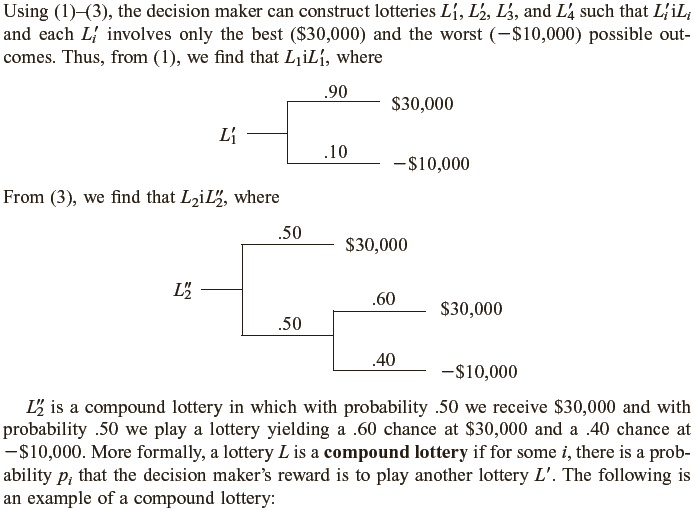 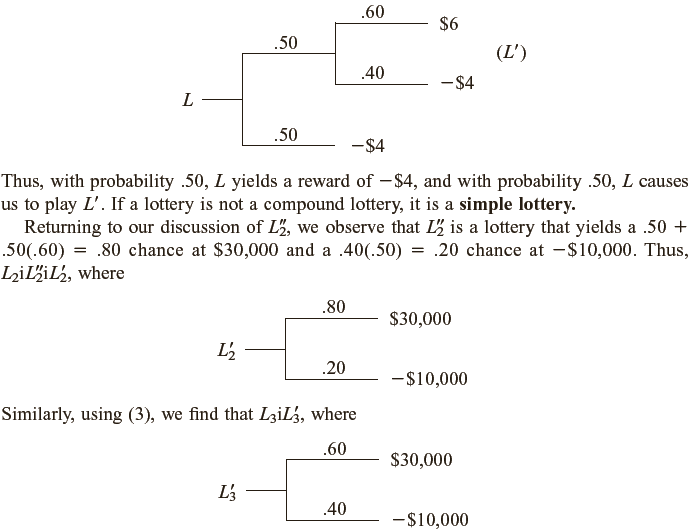 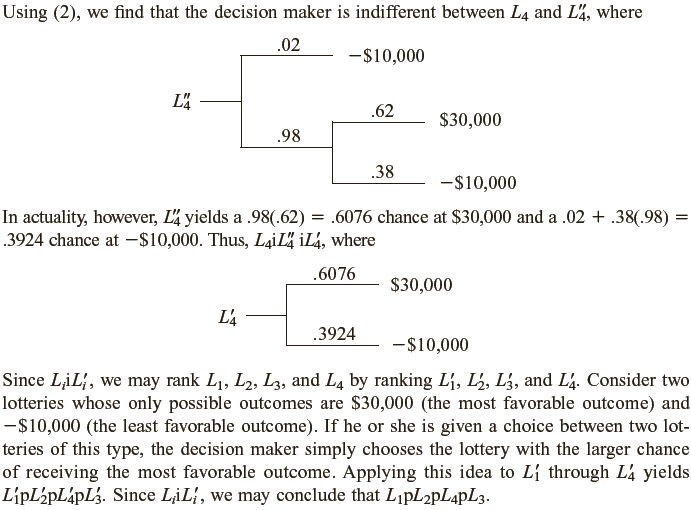 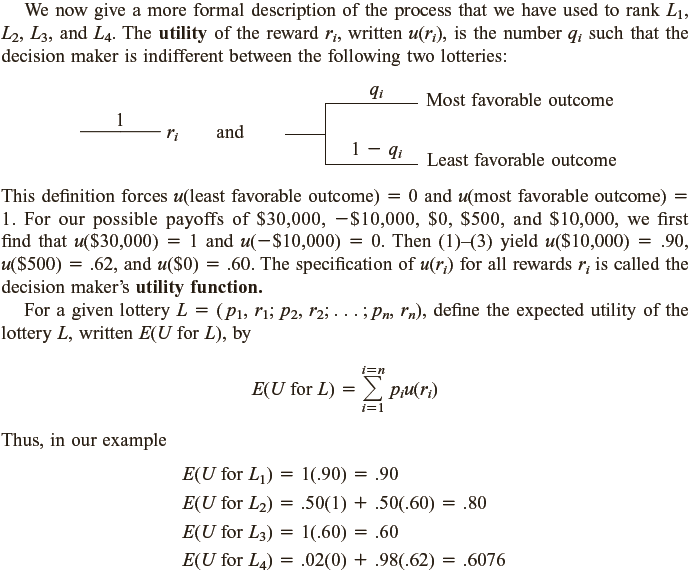 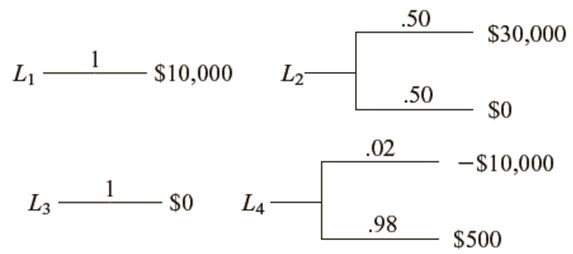 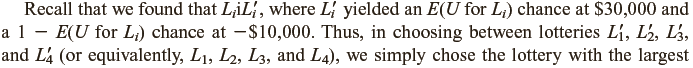 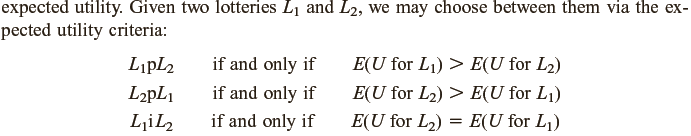